Netzwerkbildung in der TrinkwasserhygieneSicherheit in der Trinkwasserversorgung - Gemeinsam zum Krisenmanagement
Netzwerkbildung in der Trinkwasserhygiene – Gemeinsam zum Krisenmanagement
Sicherheit in der Trinkwasserversorgung – Gemeinsam zum Krisenmanagement
Rechtsgrundlagen:

Infektionsschutzgesetz (IfSG), §§ 37 - 39
Trinkwasserverordnung (TrinkwV)
allgemein anerkannten Regeln der Technik 
       (DVGW Regelwerk, DIN-Normen)
21.11.2019
Fachwelten Bayern
Netzwerkbildung in der Trinkwasserhygiene – Gemeinsam zum Krisenmanagement
Sicherheit in der Trinkwasserversorgung – Gemeinsam zum Krisenmanagement
§ 37 Abs. 1 Infektionsschutzgesetz (IfSG):
 Wasser für den menschlichen Gebrauch muss so beschaffen sein, dass  durch seinen Genuss
 oder Gebrauch eine Schädigung der menschlichen Gesundheit, insbesondere durch
 Krankheitserreger, nicht zu besorgen ist.

§ 4 Abs. 1 Trinkwasserverordnung (TrinkwV): 
Trinkwasser muss so beschaffen sein, dass durch seinen Genuss oder Gebrauch eine Schädigung
der menschlichen Gesundheit insbesondere durch Krankheitserreger nicht zu besorgen ist. Es
muss rein und genusstauglich sein. 


Diese Anforderung gilt als erfüllt, wenn 

 1.  bei der Wassergewinnung, der Wasseraufbereitung und der  Wasserverteilung mindestens 
      die allgemein anerkannten Regeln der Technik eingehalten werden UND
 2.  das Trinkwasser den Anforderungen der §§ 5 bis 7a entspricht.
21.11.2019
Fachwelten Bayern
Netzwerkbildung in der Trinkwasserhygiene - Sicherheit in der Trinkwasserversorgung - Gemeinsam zum Krisenmanagement
Sicherheit in der Trinkwasserversorgung – Gemeinsam zum Krisenmanagement
Regelwerk:

DIN EN 15975 – 1: Sicherheit in der Trinkwasserversorgung – 
Leitlinien für das Risiko- und Krisenmanagement – 
Teil 1: Krisenmanagement (2016-03)

DIN EN 15975 – 2: Sicherheit in der Trinkwasserversorgung – 
Leitlinien für das Risiko- und Krisenmanagement – 
Teil 2: Risikomanagement (2013-12)
21.11.2019
Fachwelten Bayern
Netzwerkbildung in der Trinkwasserhygiene – Gemeinsam zum Krisenmanagement
Sicherheit in der Trinkwasserversorgung – Gemeinsam zum Krisenmanagement
Situation im Landkreis Augsburg:

Im Rahmen von routinemäßigen Überwachungen des Gesundheitsamtes konnten durch die Wasserversorgungsunternehmen (WVU) oftmals keine (ausreichenden) Unterlagen zum Krisenmanagement vorgelegt werden.

bei der Bewältigung von aufgetretenen Not- und Krisenfällen waren  dadurch zusätzliche Herausforderungen zu meistern.  

Lösungsstrategie:

Organisation eines gemeinsamen Fortbildungstages für die bei der Bewältigung von Not- und/oder Krisenfällen beteiligten Stellen.
21.11.2019
Fachwelten Bayern
Netzwerkbildung in der Trinkwasserhygiene – Gemeinsam zum Krisenmanagement
Sicherheit in der Trinkwasserversorgung – Gemeinsam zum Krisenmanagement
Fachtag: Sicherheit in der Trinkwasserversorgung
    
 Zielgruppen:
Wasserversorgungsunternehmen (Bürgermeister, TFK)
Polizei (Leiter der zuständigen Polizeidienststellen) 
(Berufs-)Feuerwehr, Integrierte Leitstelle (ILS Augsburg)

     Ziele:
Sensibilisierung der WVU‘s für das Thema Krisenmanagement
Zusammenarbeit aller erforderlichen Behörden und Stellen
Networking, gegenseitiges Vertrauen schaffen in „Friedenszeiten“
Abarbeiten eines dynamischen Übungsszenarios im Krisenstab
     Schwerpunkte: Lagefeststellung (Lagekarte, Einsatztagebuch)
                                Lagebeurteilung/Entschluss
                                Auftrag
		     Erfolgskontrolle („Controller“)
21.11.2019
Fachwelten Bayern
Netzwerkbildung in der Trinkwasserhygiene – Gemeinsam zum Krisenmanagement
Sicherheit in der Trinkwasserversorgung – Gemeinsam zum Krisenmanagement
Organisation des Fachtag: Sicherheit in der Trinkwasserversorgung
    
modularer Aufbau, Vermittlung des Wissens in 5 Workshops
Bildung von 5 Gruppen, nach Möglichkeit in allen Gruppen 
      Bürgermeister/TFK, Polizei, Feuerwehr, Gesundheitsamt
aufgrund hoher Teilnehmerzahl Doppelbesetzung der Funktionen erforderlich

Ablauf:  vormittags

Modul I    Öffentlichkeitsarbeit im Störfall
Modul II   Warnung der Bevölkerung
Modul III  Stabsarbeit, Krisenstab im Störfall 
Modul IV  Ursachenforschung, Gefährdungsanalyse
Modul V   Sicherheitschlorung

               nachmittags:
               Abarbeiten eines dynamischen Übungsszenarios durch den Krisenstab
21.11.2019
Fachwelten Bayern
Netzwerkbildung in der Trinkwasserhygiene – Gemeinsam zum Krisenmanagement
Sicherheit in der Trinkwasserversorgung – Gemeinsam zum Krisenmanagement
Workshop:

Modul I: Öffentlichkeitsarbeit im Krisenfall

Gesetzliche Grundlagen der Pressearbeit 

Instrumente der Pressearbeit 

Erwartungshaltung der Medien

Reaktionsmöglichkeiten auf Berichterstattung

Beispiele Pressemitteilung

Fragen
21.11.2019
Fachwelten Bayern
Netzwerkbildung in der Trinkwasserhygiene – Gemeinsam zum Krisenmanagement
Sicherheit in der Trinkwasserversorgung – Gemeinsam zum Krisenmanagement
Workshop:

Modul II: Warnung der Bevölkerung

Verteilung von Handzetteln

Mobile Sirenen- und Lautsprecheranlagen (MOBELA)

Sirenen- und Rundfunkwarnung   

Warn-App NINA (Notfallinformations- und Nachrichten-App)

Fragen
21.11.2019
Fachwelten Bayern
Netzwerkbildung in der Trinkwasserhygiene – Gemeinsam zum Krisenmanagement
Sicherheit in der Trinkwasserversorgung – Gemeinsam zum Krisenmanagement
Workshop:

        Modul III: Stabsarbeit, Krisenstab im Krisenfall

Merkmale und Auslöser einer Krise

Krisenorganisation

Zusammenarbeit Krisenstäbe Wasserversorger und Behörde

Lagedarstellung/Lagekarte

Einsatztagebuch

Fragen
21.11.2019
Fachwelten Bayern
Netzwerkbildung in der Trinkwasserhygiene – Gemeinsam zum Krisenmanagement
Sicherheit in der Trinkwasserversorgung – Gemeinsam zum Krisenmanagement
Workshop:

Modul IV: Ursachenforschung, Gefährdungsanalyse

Was ist eine Studie zur Wasserversorgung?

Was ist eine Gefährdungsanalyse?

Was ist eine Risikoanalyse?

Warum sind Gefährdungs- und Risikoanalyse so wichtig?

Wie sollte bei der Ursachenforschung vorgegangen werden?
21.11.2019
Fachwelten Bayern
Netzwerkbildung in der Trinkwasserhygiene – Gemeinsam zum Krisenmanagement
Sicherheit in der Trinkwasserversorgung – Gemeinsam zum Krisenmanagement
Workshop:

Modul V: Sicherheitschlorung

Rechtsgrundlagen

Sofortmaßnahme Abkochgebot

Desinfektion nach § 5 Abs. 5 TrinkwV

Rohwasseraufbereitung und Desinfektion vs. Desinfektionskapazität im Netz

Sicherheitschlorung
Was brauche ich?
Was sollte ich vorher ermitteln?
Welche Dosiermengen und Konzentrationen muss ich einhalten?
Wie lange darf ich chloren?
Wen muss ich informieren?
…
21.11.2019
Fachwelten Bayern
Netzwerkbildung in der Trinkwasserhygiene – Gemeinsam zum Krisenmanagement
Sicherheit in der Trinkwasserversorgung – Gemeinsam zum Krisenmanagement
Übungsszenario:


Das Übungsszenario ist durch die einzelnen Gruppen als eigenständige Krisenstäbe zu bearbeiten. Hierzu befindet sich jede Gruppe in einem eigenen Raum. 

Jedem Krisenstab gehört ein Fachberater (Referenten der Workshops) und ein Ansprechpartner des Gesundheitsamtes an. Diese fungieren auch als Übungsbeobachter.

Alle ausgehenden Anfragen und Anforderungen des Krisenstabes sind per Telefon an die Übungsleitung zu richten. Durch die Übungsleitung werden per Telefon Anfragen und Anforderungen (z. B. Presse- oder Bürgeranfragen) in die Krisenstäben eingespielt.

Die Krisenstäbe führen ein elektronisches Einsatztagebuch sowie eine (analoge) Lagekarte, sie verfügen weiterhin über einen Maßnahmenplan nach TrinkwV. Die Übungsleitung kann das Übungsgeschehen hierdurch in Echtzeit verfolgen und entsprechend reagieren.
21.11.2019
Fachwelten Bayern
Netzwerkbildung in der Trinkwasserhygiene – Gemeinsam zum Krisenmanagement
Sicherheit in der Trinkwasserversorgung – Gemeinsam zum Krisenmanagement
Übungsszenario

Funktionen im Krisenstab:

In den Krisenstäben wurden folgende Positionen besetzt:

Leiter des Krisenstabes
BuMa (Bevölkerungsinformation und Medienarbeit)
Fachberater Feuerwehr
Lagedarstellung/Lagekarte
Einsatztagebuch
Technischer Mitarbeiter Wasserwerk
ggf. Polizei

Aufgrund der hohen Teilnehmerzahl wurde jede Funktion im Krisenstab doppelt besetzt.
21.11.2019
Fachwelten Bayern
Netzwerkbildung in der Trinkwasserhygiene – Gemeinsam zum Krisenmanagement
Sicherheit in der Trinkwasserversorgung – Gemeinsam zum Krisenmanagement
Übungsszenario (Ausgangslage):

Stadt Hinterhausen (fiktiv):
20.000 Einwohner, 1 Krankenhaus, 3 Altenpflegeheime, 
1 Turnhalle (3-Felder)

Stadtwerke Hinterhausen (fiktiv):
1 Wasserwerk
1 Hochbehälter (2 x 500 m³, BJ 1970)
2 Tiefbrunnen, Tiefbrunnen I derzeit defekt
keine Verbundleitung zu anderer Wasserversorgungsanlage
keine Notstromversorgung für die Brunnen
bislang keine mikrobiologischen Auffälligkeiten
Studie zur Wasserversorgung beauftragt, Fertigstellung in zwei Jahren
keine Gefährdungs- und Risikoanalyse
Hochbehälter stark sanierungsbedürftig, evtl. Neubau notwendig

5.000 Hausanschlüsse, 150 km Leitungslänge, 120 UFH, 80 OFH
21.11.2019
Fachwelten Bayern
Netzwerkbildung in der Trinkwasserhygiene – Gemeinsam zum Krisenmanagement
Sicherheit in der Trinkwasserversorgung – Gemeinsam zum Krisenmanagement
Übungsszenario (Kurzfassung Ablauf):

Nachweis einer mikrobiologischen Kontamination (coliforme Bakterien, Escherichia coli) an 
      drei Probenahmestellen im Ortsnetz der Stadt Hinterhausen. 

Aufgrund der vorliegenden Befunde ist davon auszugehen, dass sich die Kontamination im    
      gesamten Ortsnetz ausgebreitet hat.

Gesundheitsamt spricht eine Abkochanordnung aus. Krisenstab bereits einberufen.

Eingang einer Unwetterwarnung DWD (Warnstufe 4) für Stadt und Landkreis Augsburg

Verteilung der Handzettel und Warnung durch MOBELA laufen bereits. 

Meldung: Brand im Wasserwerk durch Blitzschlag, Totalausfall Wasserwerk, d.h. keine
      Wasserförderung/keine Druckerhöhung möglich. Zur Versorgung der Stadt Hinterhausen
      steht lediglich die im Behälter befindliche Wassermenge und der natürliche Wasserdruck
      zur Verfügung
21.11.2019
Fachwelten Bayern
Netzwerkbildung in der Trinkwasserhygiene – Gemeinsam zum Krisenmanagement
Sicherheit in der Trinkwasserversorgung – Gemeinsam zum Krisenmanagement
Übungsszenario (Kurzfassung Ablauf):

Hohe Gebäude im Versorgungsgebiet wie Krankenhaus und drei Altenpflegeheime können nur noch eingeschränkt versorgt, drohender Wassermangel  

Vorbereitungen zur Evakuierung des Krankenhauses sowie der Altenheim werden getroffen, Information an Integrierte Leitstelle, Bitte um Klärung verfügbarer (überörtlicher) Kräfte, v.a. Schnelleinsatzgruppen Behandlung, Betreuung, Transport 

Anfrage an Logistikzentren/Brauereien zur Verfügbarkeit von Flaschenwasser, Organisation von Ausgabe(-stellen)

Anfrage Verfügbarkeit Trinkwasser-Komponenten des THW (Trinkwasseraufbereitungsan-lagen) zur Versorgung des Krankenhauses  Aufrechterhaltung eines Notbetriebs  

Je nach Entscheidung Krisenstab individuelle Verläufe der einzelnen Übungsszenarien


Übungsende/Nachbesprechung
21.11.2019
Fachwelten Bayern
Netzwerkbildung in der Trinkwasserhygiene – Gemeinsam zum Krisenmanagement
Sicherheit in der Trinkwasserversorgung – Gemeinsam zum Krisenmanagement
Fragen?




Vielen Dank für Ihre Aufmerksamkeit!
21.11.2019
Fachwelten Bayern
Netzwerkbildung in der Trinkwasserhygiene – Gemeinsam zum Krisenmanagement
Sicherheit in der Trinkwasserversorgung – Gemeinsam zum Krisenmanagement
Kontakt:

Landratsamt Augsburg
Staatliches Gesundheitsamt
Uwe Breitfelder
Hygienekontrolleur

T (0821) 3102-2116
F (0821) 3102-1116
M 0170 7937649

Trinkwasser@LRA-a.bayern.de
21.11.2019
Fachwelten Bayern
Netzwerkbildung in der Trinkwasserhygiene – Gemeinsam zum Krisenmanagement
Sicherheit in der Trinkwasserversorgung – Gemeinsam zum Krisenmanagement
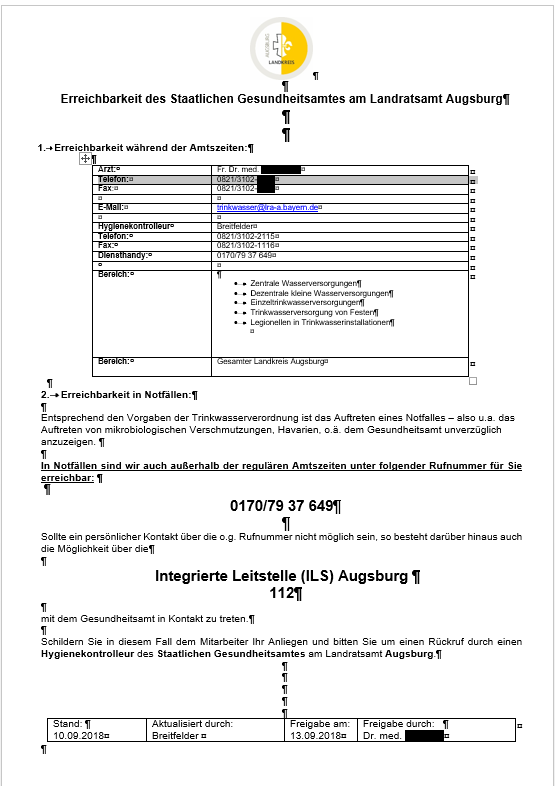 21.11.2019
Fachwelten Bayern